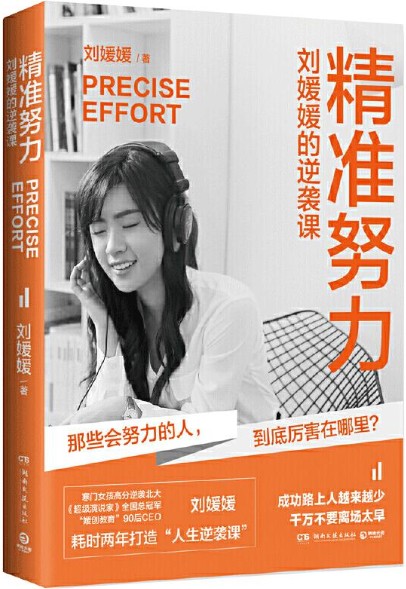 读
交
流
书
张晓萍
目标篇
1
七上《少年有梦》
2
策略篇
3
八上《遵守规则》
执行篇
目
录
七下《做情绪的主人》
4
心态篇
CONTENTS
七上《友谊的天空》
七下《在集体中成长》八上《走进社会生活》
5
社交篇
6
学习篇
七上《学习新天地》
一、目标篇
1
3
2
把目标分解为关键结果，就可以看出是否有可能实现。
在定目标的时候，不要总盯着自己的目标看，要盯住实现目标的步骤。
目标不能太多，且目标之间需要保持统一。

一段时间内，只要集中完成一个目标即可。
目标千万不要太遥远，
越遥远的目标越完不成。
二、策略篇
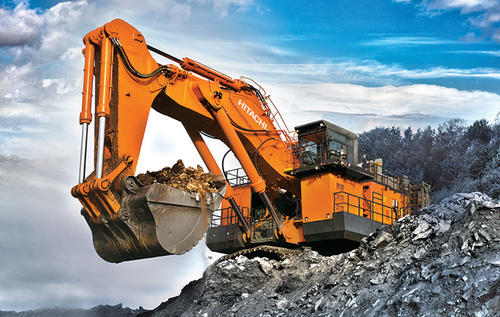 加杠杆策略
加入杠杆，让你的努力，带来翻倍的收获
没有方法的努力，只能感动我们自己。
避免外在的干扰，
   遵循内心的声音。
三、执行篇
如何治疗
拖延症
01
02
03
04
如何去管理你的精力
困扰你的事情中，80%都是繁琐的小事，只有20%的事情真正重要。我们应该花80%的时间去思考和复盘，用20%的时间去高效的执行。
从喜欢的和能做的部分开始；
微量计划；让坏结果提前
消除内心的声音，提高专注度。专注的时间，才有意义。
效果＝
时间×精力×目标×策略×专注度×熟练度。
如何让你深度工作
彻底执行
焦虑自愈：过得太舒服，可能是因为没有进步。
心智成熟：有勇气面对现实的人，才是真的猛士。
学会不生气：别让情绪成为你最大的阻力。
印象管理：
成为你想成为的人。
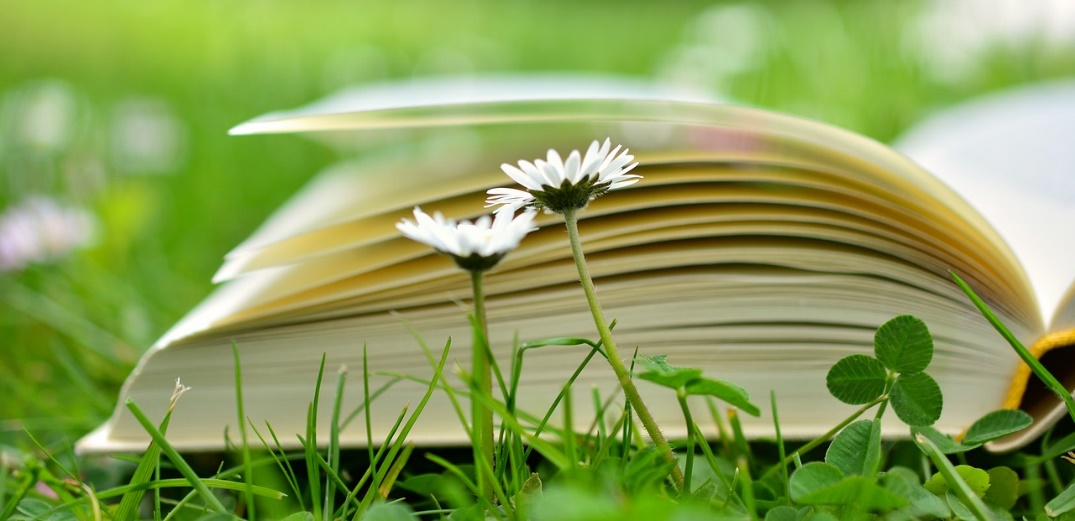 五、社交篇
四、心态篇
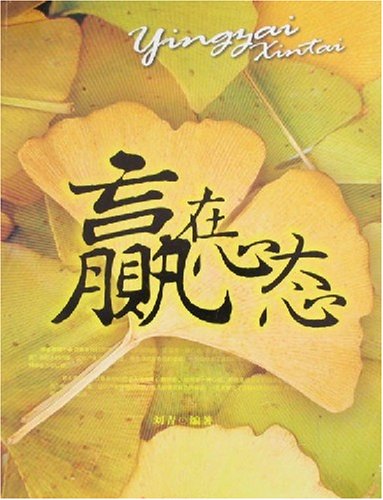 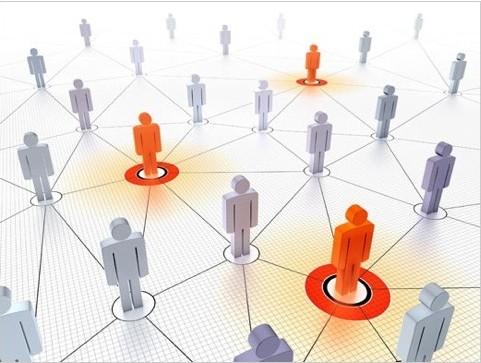 六、学习篇
背景知识：
阅读理解能力，是最基础的能力
1
2
3
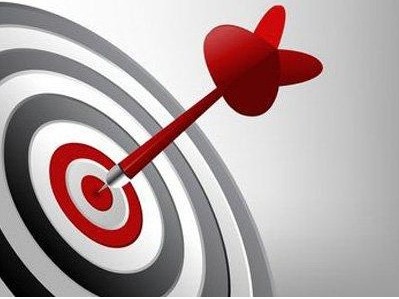 深度思考：
把问题想明白，然后解决掉
学习就是加速度
最核心的思想：把有限的资源，通过合理的安排，发挥最大的作用。
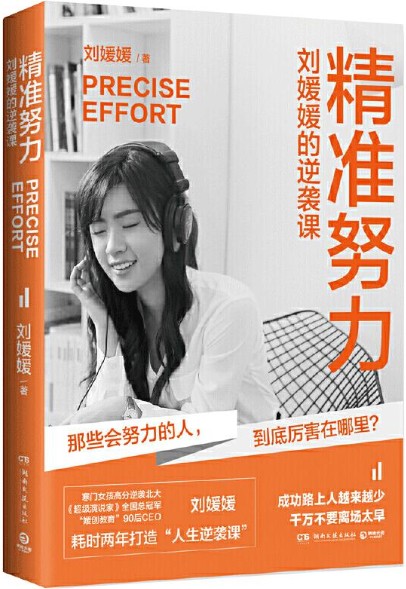 感谢
聆听
敬请
指教
张晓萍